Why Be Happy When You Could Be Normal?
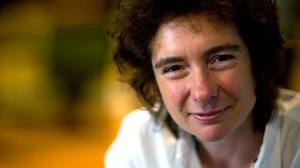 By Jeanette Winterson
What is the book?
It proposes some themes of Oranges Are Not The Only Fruit(1985)
It is a memoir focus on the writer’s feelings and behaviours in particular moments of her life
Memoir each chapter of the book not chronologically linked with the others
Feelings rule in the book, not time
Structure of the book
Title
Image of a child Jeanette Winterson
Dedication
Tributes
15 chapters
Title
Why be Happy When You Could Be Normal
Two important words within it: “happy” and “normal”
The theme of escaping from the life imposed by other people( e.g. Mrs Winterson’s evangelical pentecostal life)
The important theme of the ethernal pursuing of happiness
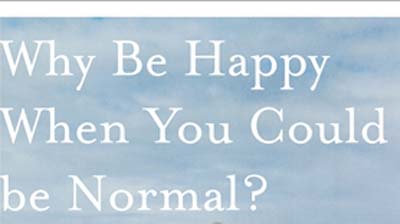 Dedication
Dedication to three mothers:
Constance Winterson, adoptive mother
Ruth Rendell, literary mother
Ann S., biological mother
Function of the dedication: make the reader understand people who have contributed to form Jeanette’s mind and personality
Tributes
Their functionto thank people who  never abandoned the writer and help her to find the very happiness
Susie Orbach: Jeanette’s girfriend since when the writer found her adoption papers in the effects of her dad
 Paul Sharer: tracer of Jeanette’s family tree
Organization of the 15 chapters
The main structure of the book is chronologically organised
Chapter 1, The Wrong Crib( crib = costola) idea of coming to the world
Last chapter, Coda to convey a sense of conclusion
Between them: chapters organised following the writer’s emotions and considerations
First chapter
Presentation of the crucial themes of the book pursuing of happiness, relationship writer – adoptive mother, lesbianism, search of the biological mother
Introduction to Mrs Winterson, a very strange woman—>a revolver in the duster drawer, waiting for Armageddon
First features of Jeanette’s teenage nature always refused to be friend of someone she had an imaginary friend
Second chapter
Description of Manchester, where the writer was born


Contradictions within the city capitalism massive spread between rich and poor people
Description of jobs of her biological family and adoptive one( with their living conditions and lifestyle)
Last pages—> the them of pursuing the happiness
The city of Manchester
Personal Conclusions
The book is the story of  a life’s work to find happiness
Literature can be a useful mean to help us when we are sick and without hopes for the future
The pursuing of happiness sometimes implies to be considered unnormal by certain people what really means is to reach happiness
Work by Nicola Buccolo